Les régions françaises 2016 en schémas
NPC
Pic.
Ch.
Ard.
H N
B N
Lor.
Als.
Idf
Bret.
Pays L
Brg
Fr C
Centre
P Ch.
Lim.
Auv.
Rh Alpes
Aqu
L R
M P
PACA
C
2016 : la refonte régionale
Nord
Grand Est
Norm
Idf
Bret.
Pays L
Centre Est
Centre
Auv.
Rh Alpes
Sud Ouest
Midi
PACA
C
Les régions françaises à partir de 2016
Nb d’hab en million
Lille
>  10
>  1
Rouen
Strasbourg
Entre 0,5 et 1
Rennes
Orl
Nantes
< 0,5
Dijon
0,05
Lyon
Bordeaux
Toulouse
Marseille
Ajaccio
Les capitales régionales
Le nouveau découpage des régions françaises est donc très peu fonctionnel et ne tient pas véritablement compte de l’organisation de l’espace français. On voit mal comment certains grands ensembles géographiques pourront demain être aménagés de façon cohérente.
Des régions fonctionnelles
Lille
Une région à la taille d’une capitale
Des régions intégrées autour d’une métropole
Rouen
Strasbourg
Une région insulaire
Rennes
Orl
Nantes
Des régions en manque de cohérence
Dijon
Lyon
Région sans véritable métropole, sous l’influence parisienne
Région organisée autour d’une métropole mais mal intégrée
Bordeaux
Toulouse
Marseille
Une typologie des régions
Ajaccio
D’après http://geoconfluences.ens-lyon.fr/actualites/eclairage/regions-francaises
Nord
Grand Est
Norm
Idf
LR
Bret.
UG
Pays L
Centre Est
Centre
Ind
Auv.
Rh Alpes
Sud Ouest
Midi
PACA
C
Les élections régionales de 2015
Nord
Norm
Bret.
Grand Est
Idf
Centre Est
Pays L
Centre
Auv.
Rh Alpes
En million d’hab
12
Sud Ouest
<8
<6
PACA
Midi
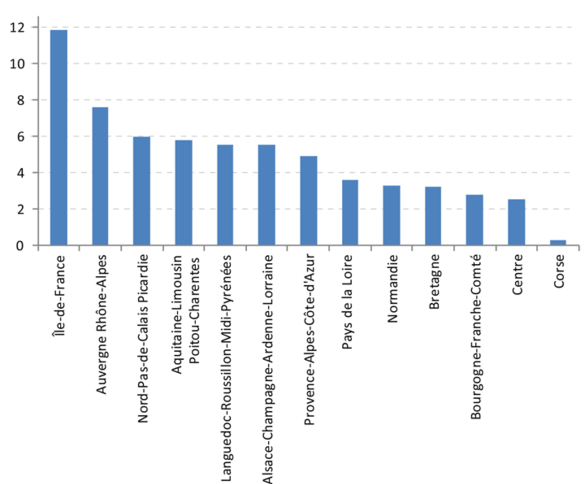 <4
C
Population
Fond  à imprimer
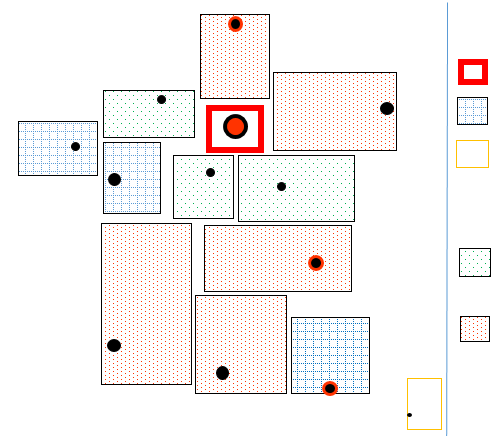 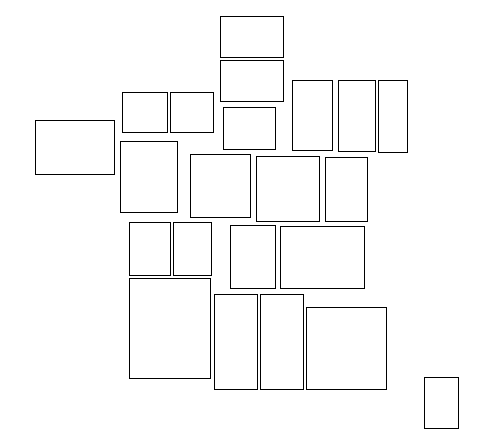 La nouvelle carte des régions françaises